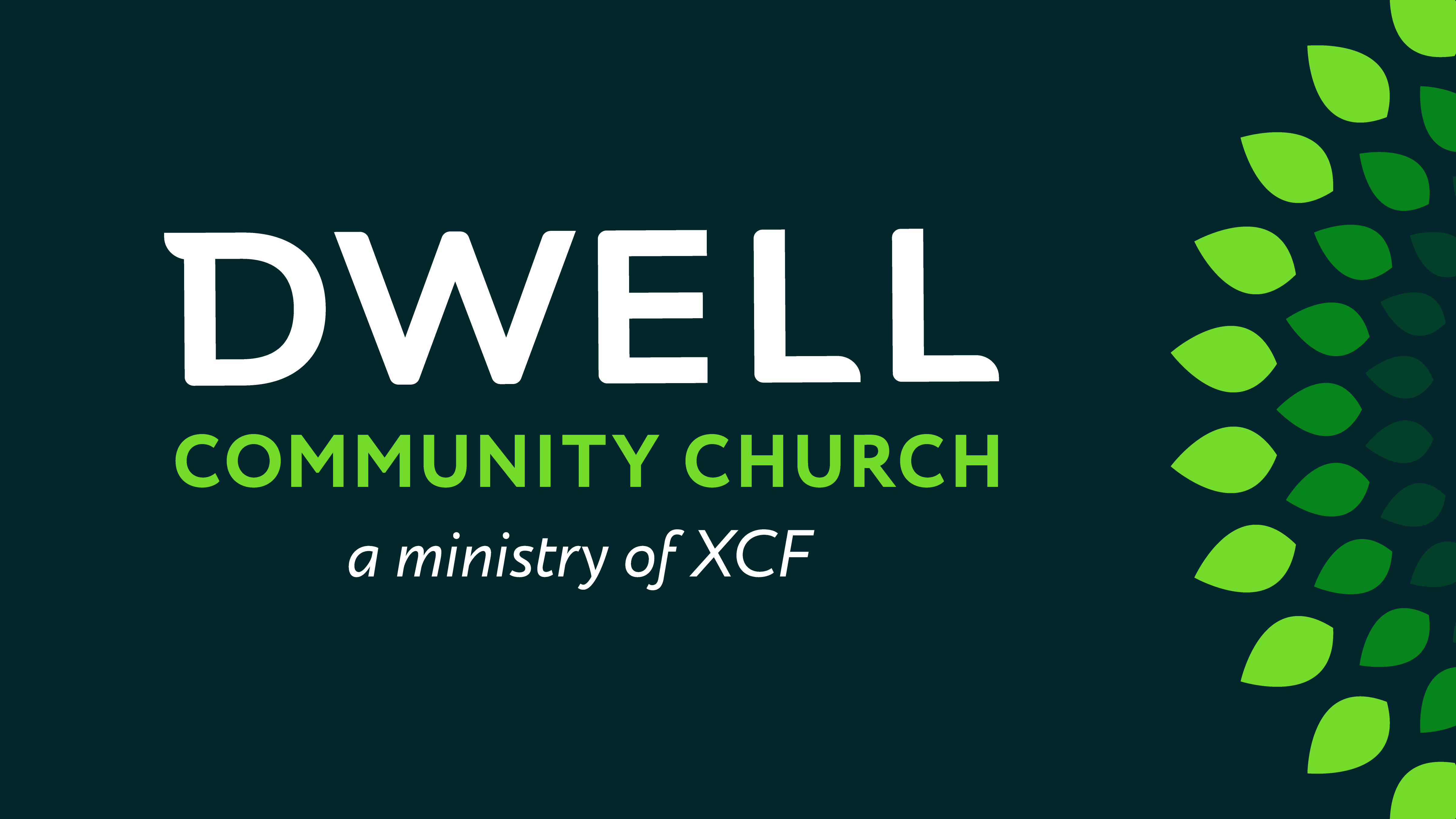 R O M A N S
Romans 15:13-16:27 
Sharing in God’s Good News
R O M A N S
The end of Romans…
Romans 15:13-16:27 
Sharing in God’s Good News
R O M A N S
Romans 15:14 And concerning you, my brethren, I myself also am convinced that you yourselves are full of goodness, filled with all knowledge and able also to admonish one another. 15 But I have written very boldly to you on some points so as to remind you again, because of the grace that was given me from God,
Romans 15:13-16:27 Sharing in God’s Mission
R O M A N S
Romans 15:14 And concerning you, my brethren, I myself also am convinced that you yourselves are full of goodness, filled with all knowledge and able also to admonish one another. 15 But I have written very boldly to you on some points so as to remind you again, because of the grace that was given me from God,
R O M A N S
Romans 15:14 And concerning you, my brethren, I myself also am convinced that you yourselves are full of goodness, filled with all knowledge and able also to admonish one another. 15 But I have written very boldly to you on some points so as to remind you again, because of the grace that was given me from God,
R O M A N S
Romans 15:14 And concerning you, my brethren, I myself also am convinced that you yourselves are full of goodness, filled with all knowledge and able also to admonish one another. 15 But I have written very boldly to you on some points so as to remind you again, because of the grace that was given me from God,
R O M A N S
Romans 15:14 And concerning you, my brethren, I myself also am convinced that you yourselves are full of goodness, filled with all knowledge and able also to admonish one another. 15 But I have written very boldly to you on some points so as to remind you again, because of the grace that was given me from God,
R O M A N S
Romans 15:16 to be a minister of Christ Jesus to the Gentiles, ministering as a priest the gospel of God, so that my offering of the Gentiles may  become acceptable, sanctified by the Holy Spirit.
R O M A N S
εὐαγγέλιον  euaggelion “good news”
Romans 15:16 to be a minister of Christ Jesus to the Gentiles, ministering as a priest the gospel of God, so that my offering of the Gentiles may become acceptable, sanctified by the Holy Spirit.
Romans 1:1 Paul, a bond-servant of Christ Jesus, called as an apostle, set apart for the gospel of God,
εὐαγγέλιον  euaggelion “good news”
Romans 15:16 to be a minister of Christ Jesus to the Gentiles, ministering as a priest the gospel of God, so that my offering of the Gentiles may become acceptable, sanctified by the Holy Spirit.
The Mission: to Herald the Good News
Acts 9:14  for he is a chosen instrument of Mine, to bear My name before the Gentiles and kings and the sons of Israel
#1 Being a Herald of the Good News is a great Privilege!
Romans 15:15 because of the grace that was given me from God,
Romans 15:16 to be a minister of Christ Jesus to the Gentiles, ministering as a priest the gospel of God, so that my offering of the Gentiles may become acceptable, sanctified by the Holy Spirit.
The Mission: to Herald the Good News
#2 The Good News is for the whole world
Romans 15:16 to be a minister of Christ Jesus to the Gentiles, ministering as a priest the gospel of God, so that my offering of the Gentiles may become acceptable, sanctified by the Holy Spirit.
The Mission: to Herald the Good News
hierourgeo To perform sacred rites
Leitourgos “liturgist” a minister, servant, of priests and Levites
Romans 15:16 to be a minister of Christ Jesus to the Gentiles, ministering as a priest the gospel of God, so that my offering of the Gentiles may become acceptable, sanctified by the Holy Spirit.
The Mission: to Herald the Good News
You guys are my “thank offering”
This is how I worship
hierourgeo To perform sacred rites
Leitourgos “liturgist” a minister, servant, of priests and Levites
Romans 15:16 to be a minister of Christ Jesus to the Gentiles, ministering as a priest the gospel of God, so that my offering of the Gentiles may become acceptable, sanctified by the Holy Spirit.
The Mission: to Herald the Good News
Is Paul bragging?
Romans 15:17 Therefore in Christ Jesus I have found reason for boasting in  things pertaining to God. 18 For I will not presume to speak of anything except what Christ has accomplished through me, resulting in the obedience of the Gentiles by word and deed, 19 in the power of signs and wonders, in the power of the Spirit; so that from Jerusalem and round about as far as Illyricum I have fully preached the gospel of Christ.
The Mission: to Herald the Good News
Is Paul bragging?
Romans 15:17 Therefore in Christ Jesus I have found reason for boasting in  things pertaining to God. 18 For I will not presume to speak of anything except what Christ has accomplished through me, resulting in the obedience of the Gentiles by word and deed, 19 in the power of signs and wonders, in the power of the Spirit; so that from Jerusalem and round about as far as Illyricum I have fully preached the gospel of Christ.
The Mission: to Herald the Good News
Is Paul bragging?
Romans 15:17 Therefore in Christ Jesus I have found reason for boasting in  things pertaining to God. 18 For I will not presume to speak of anything except what Christ has accomplished through me, resulting in the obedience of the Gentiles by word and deed, 19 in the power of signs and wonders, in the power of the Spirit; so that from Jerusalem and round about as far as Illyricum I have fully preached the gospel of Christ.
The Mission: to Herald the Good News
#3 God supplies the power to accomplish His mission
Is Paul bragging?
Romans 15:17 Therefore in Christ Jesus I have found reason for boasting in  things pertaining to God. 18 For I will not presume to speak of anything except what Christ has accomplished through me, resulting in the obedience of the Gentiles by word and deed, 19 in the power of signs and wonders, in the power of the Spirit; so that from Jerusalem and round about as far as Illyricum I have fully preached the gospel of Christ.
The Mission: to Herald the Good News
#3 God supplies the power to accomplish His mission
And when He does that, we have something to “boast” about in Christ!
Romans 15:17 Therefore in Christ Jesus I have found reason for boasting in  things pertaining to God. 18 For I will not presume to speak of anything except what Christ has accomplished through me, resulting in the obedience of the Gentiles by word and deed, 19 in the power of signs and wonders, in the power of the Spirit; so that from Jerusalem and round about as far as Illyricum I have fully preached the gospel of Christ.
Paul’s not bragging, he’s exulting!
The Mission: to Herald the Good News
#4 The Gospel is something to boast about
Romans 15:17 Therefore in Christ Jesus I have found reason for boasting in  things pertaining to God. 18 For I will not presume to speak of anything except what Christ has accomplished through me, resulting in the obedience of the Gentiles by word and deed, 19 in the power of signs and wonders, in the power of the Spirit; so that from Jerusalem and round about as far as Illyricum I have fully preached the gospel of Christ.
The Mission: to Herald the Good News
#4 The Gospel is something to boast about
Romans 15:17 Therefore in Christ Jesus I have found reason for boasting in  things pertaining to God. 18 For I will not presume to speak of anything except what Christ has accomplished through me, resulting in the obedience of the Gentiles by word and deed, 19 in the power of signs and wonders, in the power of the Spirit; so that from Jerusalem and round about as far as Illyricum I have fully preached the gospel of Christ.
Illyricum
Jerusalem
Romans 15:17 Therefore in Christ Jesus I have found reason for boasting in  things pertaining to God. 18 For I will not presume to speak of anything except what Christ has accomplished through me, resulting in the obedience of the Gentiles by word and deed, 19 in the power of signs and wonders, in the power of the Spirit; so that from Jerusalem and round about as far as Illyricum I have fully preached the gospel of Christ.
Corinth
#5 The mission includes bringing the gospel to new places
Illyricum
Jerusalem
Corinth
Romans 15:20 And thus I aspired to preach the gospel, not where Christ was already named, so that I would not build on another man’s foundation; 21 but as it is written, “They who had no news of Him shall see, And they who have not heard shall understand.”
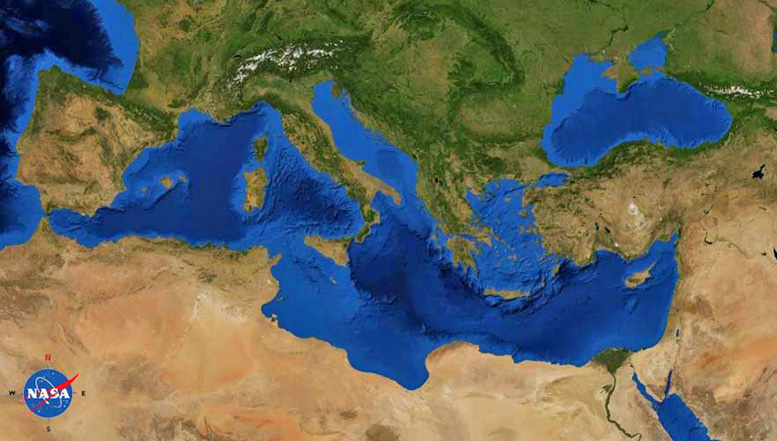 #5 The mission includes bringing the gospel to new places
Isaiah 52:13 Behold, My servant will prosper, He will be high and lifted up and greatly exalted. 14 Just as many were astonished at you, My people, So His appearance was marred more than any man And His form more than the sons of men. 15 Thus He will sprinkle many nations, Kings will shut their mouths on account of Him; For what had not been told them they will see, And what they had not heard they will understand.
Illyricum
Jerusalem
Corinth
Romans 15:20 And thus I aspired to preach the gospel, not where Christ was already named, so that I would not build on another man’s foundation; 21 but as it is written, “They who had no news of Him shall see, And they who have not heard shall understand.”
Isaiah 52:15
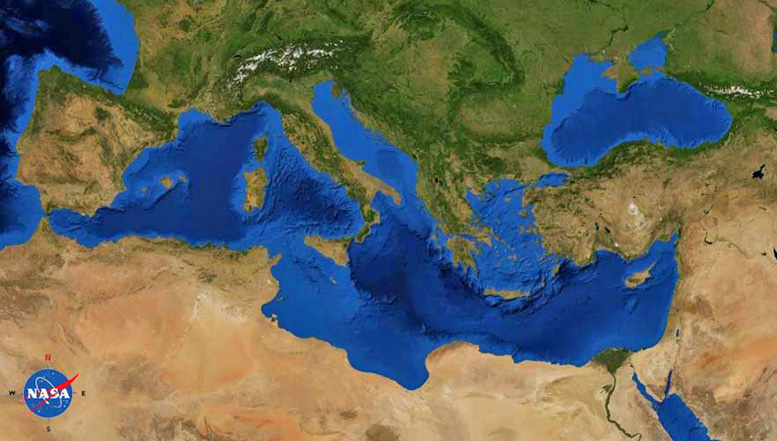 #5 The mission includes bringing the gospel to new places
Isaiah 52:13 Behold, My servant will prosper, He will be high and lifted up and greatly exalted. 14 Just as many were astonished at you, My people, So His appearance was marred more than any man And His form more than the sons of men. 15 Thus He will sprinkle many nations, Kings will shut their mouths on account of Him; For what had not been told them they will see, And what they had not heard they will understand.
Illyricum
Jerusalem
Corinth
Romans 15:20 And thus I aspired to preach the gospel, not where Christ was already named, so that I would not build on another man’s foundation; 21 but as it is written, “They who had no news of Him shall see, And they who have not heard shall understand.”
Isaiah 52:15
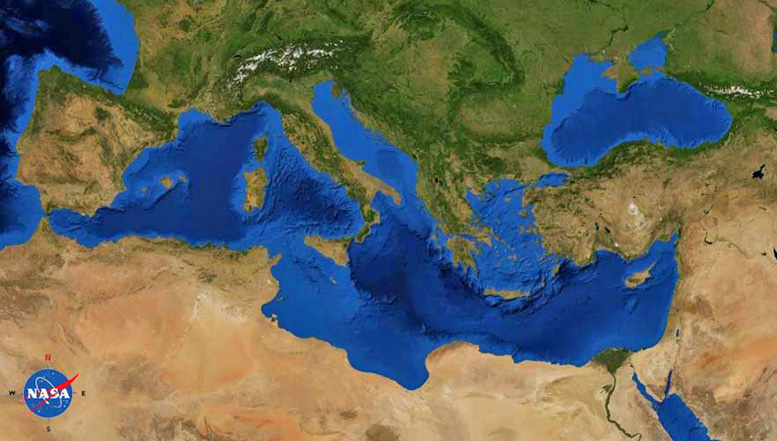 #5 The mission includes bringing the gospel to new places
Isaiah 52:13 Behold, My servant will prosper, He will be high and lifted up and greatly exalted. 14 Just as many were astonished at you, My people, So His appearance was marred more than any man And His form more than the sons of men. 15 Thus He will sprinkle many nations, Kings will shut their mouths on account of Him; For what had not been told them they will see, And what they had not heard they will understand.
Illyricum
Jerusalem
Corinth
Romans 15:20 And thus I aspired to preach the gospel, not where Christ was already named, so that I would not build on another man’s foundation; 21 but as it is written, “They who had no news of Him shall see, And they who have not heard shall understand.”
Isaiah 52:15
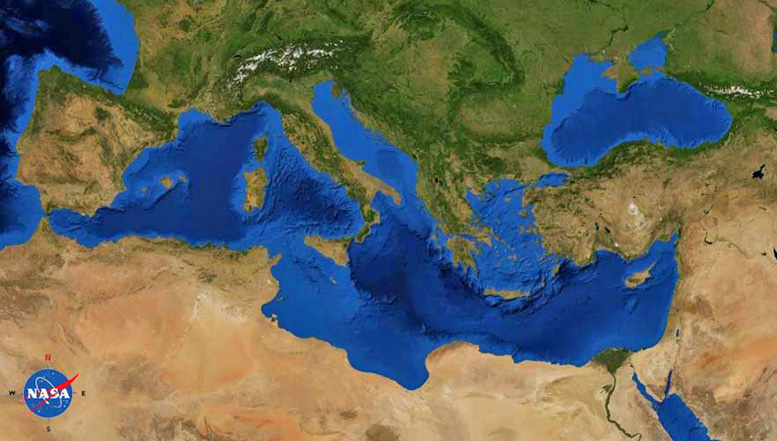 #5 The mission includes bringing the gospel to new places
Isaiah 52:13 Behold, My servant will prosper, He will be high and lifted up and greatly exalted. 14 Just as many were astonished at you, My people, So His appearance was marred more than any man And His form more than the sons of men. 15 Thus He will sprinkle many nations, Kings will shut their mouths on account of Him; For what had not been told them they will see, And what they had not heard they will understand.
Illyricum
Jerusalem
Corinth
Romans 15:20 And thus I aspired to preach the gospel, not where Christ was already named, so that I would not build on another man’s foundation; 21 but as it is written, “They who had no news of Him shall see, And they who have not heard shall understand.”
Isaiah 52:15
#5 The mission includes bringing the gospel to new places
Illyricum
Jerusalem
This is a part of the mission that we make a priority!
Corinth
Romans 15:20 And thus I aspired to preach the gospel, not where Christ was already named, so that I would not build on another man’s foundation; 21 but as it is written, “They who had no news of Him shall see, And they who have not heard shall understand.”
#5 The mission includes bringing the gospel to new places
Illyricum
Jerusalem
Rome
Corinth
Romans 15:22 For this reason I have often been prevented from coming to you;
#5 The mission includes bringing the gospel to new places
Illyricum
Jerusalem
Rome
Corinth
Romans 15:23 but now, with no further place for me in these regions, and since I have had for many years a longing to come to you 24 whenever I go to Spain—for I hope to see you in passing, and to be helped on my way there by you, when I have first enjoyed your company for a while—
#5 The mission includes bringing the gospel to new places
Illyricum
Jerusalem
Rome
Corinth
Romans 15:23 but now, with no further place for me in these regions, and since I have had for many years a longing to come to you 24 whenever I go to Spain—for I hope to see you in passing, and to be helped on my way there by you, when I have first enjoyed your company for a while—
#5 The mission includes bringing the gospel to new places
Illyricum
Jerusalem
Rome
Corinth
Romans 15:23 but now, with no further place for me in these regions, and since I have had for many years a longing to come to you 24 whenever I go to Spain—for I hope to see you in passing, and to be helped on my way there by you, when I have first enjoyed your company for a while—
#5 The mission includes bringing the gospel to new places
Illyricum
Jerusalem
Rome
Corinth
Romans 15:23 but now, with no further place for me in these regions, and since I have had for many years a longing to come to you 24 whenever I go to Spain—for I hope to see you in passing, and to be helped on my way there by you, when I have first enjoyed your company for a while—
#5 The mission includes bringing the gospel to new places
Illyricum
Jerusalem
Rome
Corinth
Romans 15:25 but now, I am going to Jerusalem serving the saints. 26 For  Macedonia and Achaia have been pleased to make a contribution for the poor among the saints in Jerusalem.
#5 The mission includes bringing the gospel to new places
Illyricum
Jerusalem
Rome
Corinth
Romans 15:27 Yes, they were pleased to do so, and they are indebted to them. For if the Gentiles have shared in their spiritual things, they are indebted to minister to them also in material things.
#5 The mission includes bringing the gospel to new places
Illyricum
Jerusalem
Rome
Corinth
Not much of a retirement plan!
Romans 15:28 Therefore, when I have finished this, and  have put my seal on this fruit of theirs, I will go on by way of you to Spain.
#5 The mission includes bringing the gospel to new places
Illyricum
Jerusalem
Rome
Corinth
Romans 15:29 I know that when I come to you, I will come in the fullness of the blessing of Christ.
#5 The mission includes bringing the gospel to new places
Illyricum
Jerusalem
Rome
Romans 15:30 Now I urge you, brethren, by our Lord Jesus Christ and by the love of the Spirit, to strive together with me in your prayers to God for me, 31 that I may be rescued from those who are disobedient in Judea, and that my service for Jerusalem may prove acceptable to the saints;  32 so that I may come to you in joy by the will of God and find refreshing  rest in your company.
Corinth
#5 The mission includes bringing the gospel to new places
Illyricum
Jerusalem
Rome
Romans 15:30 Now I urge you, brethren, by our Lord Jesus Christ and by the love of the Spirit, to strive together with me in your prayers to God for me, 31 that I may be rescued from those who are disobedient in Judea, and that my service for Jerusalem may prove acceptable to the saints;  32 so that I may come to you in joy by the will of God and find refreshing  rest in your company.
Corinth
#6 The mission runs on prayer
Illyricum
Jerusalem
Agonizomai: “to contend for a prize, to struggle, to complete, to fight”
Rome
Romans 15:30 Now I urge you, brethren, by our Lord Jesus Christ and by the love of the Spirit, to strive together with me in your prayers to God for me, 31 that I may be rescued from those who are disobedient in Judea, and that my service for Jerusalem may prove acceptable to the saints;  32 so that I may come to you in joy by the will of God and find refreshing  rest in your company.
Corinth
#6 The mission runs on prayer
Illyricum
Jerusalem
Rome
Romans 15:30 Now I urge you, brethren, by our Lord Jesus Christ and by the love of the Spirit, to strive together with me in your prayers to God for me, 31 that I may be rescued from those who are disobedient in Judea, and that my service for Jerusalem may prove acceptable to the saints;  32 so that I may come to you in joy by the will of God and find refreshing  rest in your company.
Corinth
#6 The mission runs on prayer
Illyricum
Jerusalem
Rome
Romans 15:30 Now I urge you, brethren, by our Lord Jesus Christ and by the love of the Spirit, to strive together with me in your prayers to God for me, 31 that I may be rescued from those who are disobedient in Judea, and that my service for Jerusalem may prove acceptable to the saints;  32 so that I may come to you in joy by the will of God and find refreshing  rest in your company.
Corinth
#6 The mission runs on prayer
Illyricum
Jerusalem
Rome
Corinth
Romans 15:33 Now the God of peace be with you all. Amen.
The Mission: to Herald the Good News
Romans 16:1
The Mission: to Herald the Good News
Romans 16:1 I commend to you our sister Phoebe, who is a servant of the church which is at Cenchrea; 2 that you receive her in the Lord in a manner worthy of the saints, and that you help her in whatever matter she may have need of you; for she herself has also been a helper of many, and of myself as well.
The Mission: to Herald the Good News
Romans 16:1 I commend to you our sister Phoebe, who is a servant of the church which is at Cenchrea; 2 that you receive her in the Lord in a manner worthy of the saints, and that you help her in whatever matter she may have need of you; for she herself has also been a helper of many, and of myself as well.
The Mission: to Herald the Good News
Romans 16:1 I commend to you our sister Phoebe, who is a servant of the church which is at Cenchrea; 2 that you receive her in the Lord in a manner worthy of the saints, and that you help her in whatever matter she may have need of you; for she herself has also been a helper of many, and of myself as well.
The Mission: to Herald the Good News
The “shout out” section of Romans
26 individuals
2 families
3 house churches
A goldmine of information about the church in Rome!
Romans 16:3 Greet Prisca and Aquila, my fellow workers in Christ Jesus,  4 who for my life risked their own necks, to whom not only do I give thanks, but also all the churches of the Gentiles; 5 also greet the church that is in their house.
The Mission: to Herald the Good News
The “shout out” section of Romans
Romans 16:3 Greet Prisca and Aquila, my fellow workers in Christ Jesus,  4 who for my life risked their own necks, to whom not only do I give thanks, but also all the churches of the Gentiles; 5 also greet the church that is in their house.
The Mission: to Herald the Good News
The “shout out” section of Romans
Romans 16:3 Greet Prisca and Aquila, my fellow workers in Christ Jesus,  4 who for my life risked their own necks, to whom not only do I give thanks, but also all the churches of the Gentiles; 5 also greet the church that is in their house.
The Mission: to Herald the Good News
The “shout out” section of Romans
Romans 16:3 Greet Prisca and Aquila, my fellow workers in Christ Jesus,  4 who for my life risked their own necks, to whom not only do I give thanks, but also all the churches of the Gentiles; 5 also greet the church that is in their house.
The Mission: to Herald the Good News
The “shout out” section of Romans
Romans 16:3 Greet Prisca and Aquila, my fellow workers in Christ Jesus,  4 who for my life risked their own necks, to whom not only do I give thanks, but also all the churches of the Gentiles; 5 also greet the church that is in their house.
The Mission: to Herald the Good News
The “shout out” section of Romans
Romans 16:5 Greet Epaenetus, my beloved, who is the first convert to Christ from Asia.  6 Greet Mary, who has worked hard for you.
The Mission: to Herald the Good News
The “shout out” section of Romans
Romans 16:7 Greet Andronicus and Junias, my kinsmen and my fellow prisoners, who are outstanding among the apostles, who also were in Christ before me.
The Mission: to Herald the Good News
The “shout out” section of Romans
Romans 16:7 Greet Andronicus and Junias, my kinsmen and my fellow prisoners, who are outstanding among the apostles, who also were in Christ before me.
The Mission: to Herald the Good News
The “shout out” section of Romans
Romans 16:7 Greet Andronicus and Junias, my kinsmen and my fellow prisoners, who are outstanding among the apostles, who also were in Christ before me.
The Mission: to Herald the Good News
The “shout out” section of Romans
Junias evidently held the role of church planter / leader, 
and was held in high regard at that!
Women played a key role in the early church
Romans 16:7 Greet Andronicus and Junias, my kinsmen and my fellow prisoners, who are outstanding among the apostles, who also were in Christ before me.
The Mission: to Herald the Good News
The “shout out” section of Romans
Slaves played key roles in the early church
Romans 16:8 Greet Ampliatus, my beloved in the Lord.  9 Greet Urbanus, our fellow worker in Christ, and Stachys my beloved. 10 Greet Apelles, the approved in Christ. 11 Greet Herodion, my kinsman.
The Mission: to Herald the Good News
The “shout out” section of Romans
Romans 16:11 Greet those of the household of Narcissus, who are in the Lord. 12 Greet Tryphaena and Tryphosa, workers in the Lord. Greet Persis the beloved, who has worked hard in the Lord. 13 Greet Rufus, a choice man in the Lord, also his mother and mine.
The Mission: to Herald the Good News
The “shout out” section of Romans
Who Cares??
Romans 16:14 Greet Asyncritus, Phlegon, Hermes, Patrobas, Hermas and the brethren with them. 15 Greet Philologus and Julia, Nereus and his sister, and Olympas, and all the  saints who are with them.
The Mission: to Herald the Good News
#7 The mission is accomplished through a multitude of ordinary people
How this would have stood out in ancient Rome!
Romans 16:14 Greet Asyncritus, Phlegon, Hermes, Patrobas, Hermas and the brethren with them. 15 Greet Philologus and Julia, Nereus and his sister, and Olympas, and all the  saints who are with them.
The Mission: to Herald the Good News
#7 The mission is accomplished through a multitude of ordinary people
Romans 16:16 Greet one another with a holy kiss. All the churches of Christ greet you.
The Mission: to Herald the Good News
#8 The mission is a mission of truth, and must be defended
Romans 16:17 Now I urge you, brethren, keep your eye on those who cause dissensions and hindrances contrary to the teaching which you learned, and turn away from them. 18 For such men are slaves, not of our Lord Christ but of their own appetites; and by their smooth and flattering speech they deceive the hearts of the unsuspecting. 19 For the report of your obedience has reached to all; therefore I am rejoicing over you, but I want you to be wise in what is good and innocent in what is evil.
The Mission: to Herald the Good News
#8 The mission is a mission of truth, and must be defended
How do we recognize false teachers?
Romans 16:17 Now I urge you, brethren, keep your eye on those who cause dissensions and hindrances contrary to the teaching which you learned, and turn away from them. 18 For such men are slaves, not of our Lord Christ but of their own appetites; and by their smooth and flattering speech they deceive the hearts of the unsuspecting. 19 For the report of your obedience has reached to all; therefore I am rejoicing over you, but I want you to be wise in what is good and innocent in what is evil.
The Mission: to Herald the Good News
#8 The mission is a mission of truth, and must be defended
How do we recognize false teachers?
Romans 16:17 Now I urge you, brethren, keep your eye on those who cause dissensions and hindrances contrary to the teaching which you learned, and turn away from them. 18 For such men are slaves, not of our Lord Christ but of their own appetites; and by their smooth and flattering speech they deceive the hearts of the unsuspecting. 19 For the report of your obedience has reached to all; therefore I am rejoicing over you, but I want you to be wise in what is good and innocent in what is evil.
The Mission: to Herald the Good News
#8 The mission is a mission of truth, and must be defended
How do we recognize false teachers?
Romans 16:17 Now I urge you, brethren, keep your eye on those who cause dissensions and hindrances contrary to the teaching which you learned, and turn away from them. 18 For such men are slaves, not of our Lord Christ but of their own appetites; and by their smooth and flattering speech they deceive the hearts of the unsuspecting. 19 For the report of your obedience has reached to all; therefore I am rejoicing over you, but I want you to be wise in what is good and innocent in what is evil.
The Mission: to Herald the Good News
#8 The mission is a mission of truth, and must be defended
How do we recognize false teachers?
Romans 16:17 Now I urge you, brethren, keep your eye on those who cause dissensions and hindrances contrary to the teaching which you learned, and turn away from them. 18 For such men are slaves, not of our Lord Christ but of their own appetites; and by their smooth and flattering speech they deceive the hearts of the unsuspecting. 19 For the report of your obedience has reached to all; therefore I am rejoicing over you, but I want you to be wise in what is good and innocent in what is evil.
The Mission: to Herald the Good News
#8 The mission is a mission of truth, and must be defended
How do we recognize false teachers?
Romans 16:17 Now I urge you, brethren, keep your eye on those who cause dissensions and hindrances contrary to the teaching which you learned, and turn away from them. 18 For such men are slaves, not of our Lord Christ but of their own appetites; and by their smooth and flattering speech they deceive the hearts of the unsuspecting. 19 For the report of your obedience has reached to all; therefore I am rejoicing over you, but I want you to be wise in what is good and innocent in what is evil.
The Mission: to Herald the Good News
#8 The mission is a mission of truth, and must be defended
Romans 16:17 Now I urge you, brethren, keep your eye on those who cause dissensions and hindrances contrary to the teaching which you learned, and turn away from them. 18 For such men are slaves, not of our Lord Christ but of their own appetites; and by their smooth and flattering speech they deceive the hearts of the unsuspecting. 19 For the report of your obedience has reached to all; therefore I am rejoicing over you, but I want you to be wise in what is good and innocent in what is evil.
The Mission: to Herald the Good News
#9 God’s mission will prevail in assured victory!
The Gospel will be opposed at every step…
But God will win a supernatural triumph through the faithful work of ordinary mortal men and women
Romans 16:20 The God of peace will soon crush Satan under your feet.
The Mission: to Herald the Good News
Romans 16:20 The grace of our Lord Jesus be with you.
The Mission: to Herald the Good News
#10 God’s grace is always your “north star”
Romans 16:20 The grace of our Lord Jesus be with you.
The Mission: to Herald the Good News
Romans 16:21 Timothy my fellow worker greets you, and so do Lucius and Jason and Sosipater, my kinsmen.
The Mission: to Herald the Good News
Romans 16:22 I, Tertius, who write this letter, greet you in the Lord. 23 Gaius, host to me and to the whole church, greets you. Erastus, the city treasurer greets you, and Quartus, the brother.
The Mission: to Herald the Good News
Romans 16:22 I, Tertius, who write this letter, greet you in the Lord. 23 Gaius, host to me and to the whole church, greets you. Erastus, the city treasurer greets you, and Quartus, the brother.
The Mission: to Herald the Good News
Romans 16:25 Now to Him who is able to establish you according to my gospel and the preaching of Jesus Christ, according to the revelation of the mystery which has been kept secret for long ages past, 26 but now is manifested, and by the Scriptures of the prophets, according to the commandment of the eternal God, has been made known to all the nations, leading to obedience of faith; 27 to the only wise God, through Jesus Christ, be the glory forever. Amen.
The Mission: to Herald the Good News
Glory to God for his incredible Grace!
Romans 16:25 Now to Him who is able to establish you according to my gospel and the preaching of Jesus Christ, according to the revelation of the mystery which has been kept secret for long ages past, 26 but now is manifested, and by the Scriptures of the prophets, according to the commandment of the eternal God, has been made known to all the nations, leading to obedience of faith; 27 to the only wise God, through Jesus Christ, be the glory forever. Amen.
The Mission: to Herald the Good News
Glory to God for his incredible Plan!
Romans 16:25 Now to Him who is able to establish you according to my gospel and the preaching of Jesus Christ, according to the revelation of the mystery which has been kept secret for long ages past, 26 but now is manifested, and by the Scriptures of the prophets, according to the commandment of the eternal God, has been made known to all the nations, leading to obedience of faith; 27 to the only wise God, through Jesus Christ, be the glory forever. Amen.
The Mission: to Herald the Good News
Glory to God that we get to be part of it!
Romans 16:25 Now to Him who is able to establish you according to my gospel and the preaching of Jesus Christ, according to the revelation of the mystery which has been kept secret for long ages past, 26 but now is manifested, and by the Scriptures of the prophets, according to the commandment of the eternal God, has been made known to all the nations, leading to obedience of faith; 27 to the only wise God, through Jesus Christ, be the glory forever. Amen.
R O M A N S
Next time…
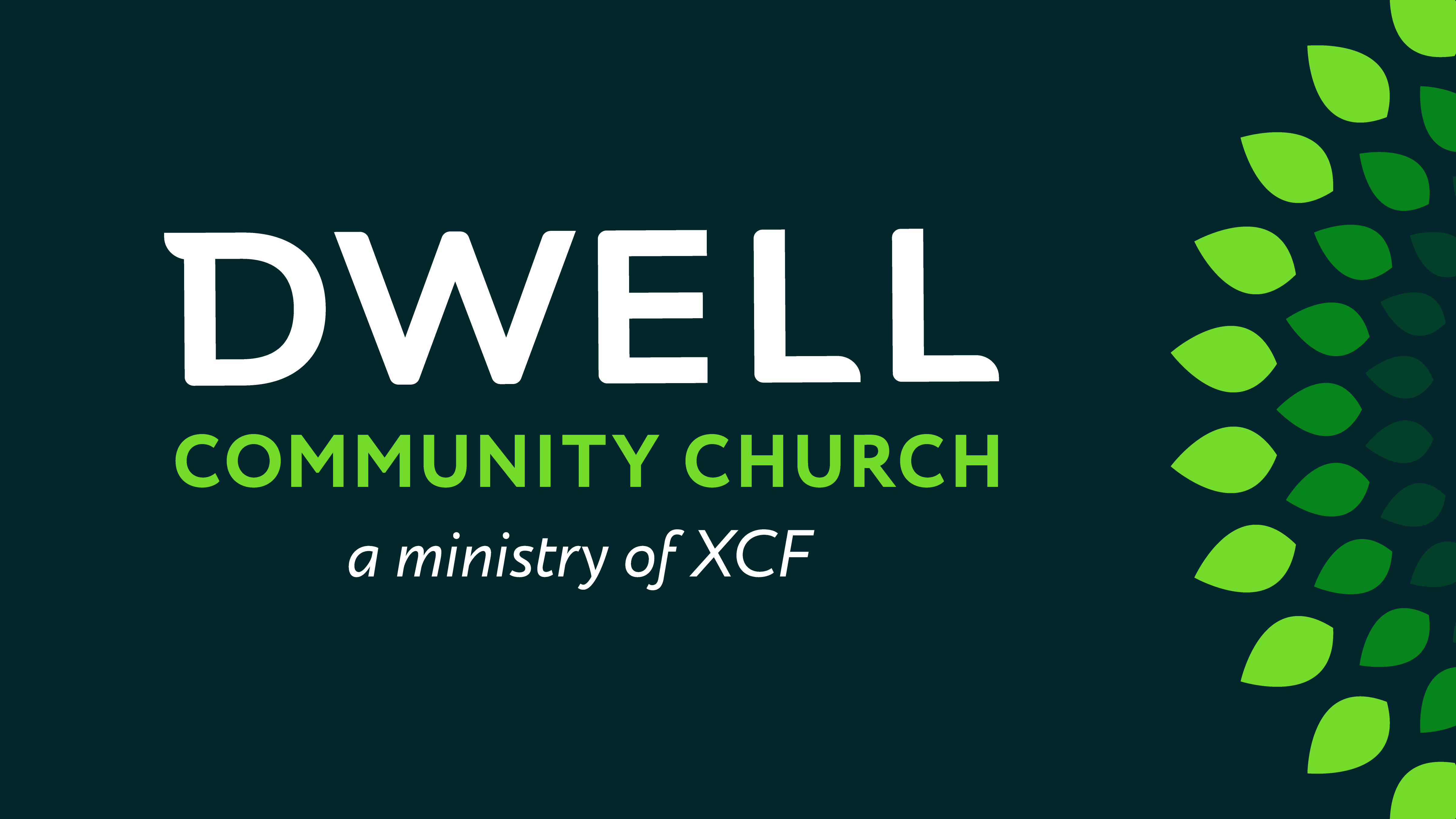